第七福: 使人和睦讀經馬太福音 22:37-40
讀經馬太福音 22:37-40
耶穌對他說:「你要盡心、盡性、盡意愛主你的神。這是誡命中的第一，且是最大的。其次也相仿，就是要愛人如己。這兩條誡命是律法和先知一切道理的總綱。」
第七福: 使人和睦
7th Beatitude:Be a Peacemaker
前六福涉及我們了解自己的精神需求，決定改變我們的方向，並讓神軟化我們的心。
現在是時候採取行動，讓「新的我們」去做神希望我們做的事情了。
馬太福音 5:9 – 
使人和睦的人有福了！ 因為他們必稱為神的兒子。
什麼是「使人和睦」的人?  
原文是 Peacemaker = Make Peace – 「締造和平」
[Speaker Notes: 狹義解釋]
「締造和平的人」 – 一個解決人與人之間的衝突的人。
主耶穌及基督徒的使命就是讓人恢復人與神的關係。
基督徒都知道要恢復人與神的關係。
提摩太前書 2:5-6a -
因為只有一位神,在神和人中間只有一位中保,乃是降世為人的基督耶穌,他捨自己做萬人的贖價…
以弗所書 2:13-16 -
你們從前遠離神的人，如今卻在基督耶穌裡，靠著他的血, 已經得親近了。因他使我們和睦，將兩下合而為一，


拆毀了中間隔斷的牆,而且以自己的身體廢掉冤仇,就是那記在律法上的規條,為要將兩下藉著自己造成一個新人,如此便成就了和睦。
拆毀了中間隔斷的牆, 而且以自己的身體廢掉冤仇，就是那記在律法上的規條，為要將兩下藉著自己造成一個新人，如此便成就了和睦。
既在十字架上滅了冤仇，便藉這十字架，使兩下歸為一體，與神和好了。
哥林多後書 5:18-19 -
一切都是出於神，他藉著基督使我們與他和好，又將勸人與他和好的職分賜給我們。


這就是神在基督裡叫世人與自己和好，不將他們的過犯歸到他們身上，並且將這和好的道理託付了我們。
這就是神在基督裡叫世人與自己和好，不將他們的過犯歸到他們身上，並且將這和好的道理託付了我們。
神要給你一個禮物: 耶穌
祂是真正「和平」的來源
要不要在於你
耶穌為我們付出了恢復與神關係的代價。我們只需選擇接受或不接受。
若要恢復與他人的關係，我們必須付出代價。
一個人如果沒有與其他人建立正確的關係，就無法與神保持正確的關係。
神
與
你
的
關
係
Vertical line: 
Relationship 
between God
and mankind
別人與你的關係
Horizontal line: 
Relationship 
between people
約翰一書 4:20 -
人若說「我愛神」，卻恨他的弟兄，就是說謊話的；不愛他所看見的弟兄，就不能愛沒有看見的神。
對基督徒來說，人際關係真正的基礎是神的愛，真理，和純潔的心。
[Speaker Notes: Relationship allows you to know the other person’s needs, desires, struggles, hope and dreams.  Without knowing these, you can’t really serve that person.]
但我們並不是完美的人，因此我們之間常有衝突。
[Speaker Notes: Relationship allows you to know the other person’s needs, desires, struggles, hope and dreams.  Without knowing these, you can’t really serve that person.]
人與人之間衝突的來源:
人的罪性: 驕傲,貪心…
有限的資源
[Speaker Notes: i.我們的罪性:驕傲,貪心,急躁…]
錯誤的動機通常來自3G:
Gold: 金錢, 財富, 貪心
Glory: 權勢, 榮耀
Girls/Guys: 肉體的情慾
前六福可大大減少
人與人之間的衝突。
十誡中的最後五誡也在幫助我們減少人與人的衝突。
出埃及記 20:13-17
6.不可殺人。
7.不可姦淫。
8.不可偷盜。
9.不可作假見證陷害人。
10.不可貪戀他人的[東西]。
但是光只是不傷害他人是不夠的。耶穌教導我們要積極的去愛別人。
太22:37-40 - 耶穌對他說:「你要盡心、盡性、盡意愛主你的神。這是誡命中的第一，且是最大的。其次也相仿，就是要愛人如己。這兩條誡命是律法和先知一切道理的總綱。」
馬太福音 5:9b -
「必稱為神的兒子」= 你的性格就像神
以西結書 36:26 -
主耶和華如此說：我也要賜給你們一個新心，將新靈放在你們裡面，又從你們的肉體中除掉石心，賜給你們肉心。
以弗所書 4:21-24 -
如果你們聽過他的道，領了他的教導，學了他的真理，就要脫去你們從前行為上的舊人，這舊人是因私慾的迷惑漸漸變壞的； 

又要將你們的心志改換一新， 並且穿上新人，這新人是照著神的形象造的，有真理的仁義和聖潔。
又要將你們的心志改換一新， 並且穿上新人，這新人是照著神的形象造的，有真理的仁義和聖潔。
當我們在基督裡成長時，我們應該越來越像神。
加拉太書 5:22-23a
聖靈所結的果子，就是仁愛、喜樂、和平、忍耐、恩慈、良善、信實、 溫柔、節制。
我們生命及個性的改變是耶穌基督最有力的證據之一。
馬太福音 5:9 – 
締造他人之間和平的人有福了！ 因為他們必稱為神的兒子。
必稱為神的兒子 必被稱為神的兒子 。

“shall be called sons of God” – it’s a passive verb…  One is labeled by others.
你本來就是神的兒子，但因你的行為你被他人稱為「神的兒子」。
馬太福音 5:16 -
你們的光也當這樣照在人前，叫他們看見你們的好行為，便將榮耀歸給你們在天上的父。
使人與神和好以及與人和睦是神最喜悅的事。
基督徒待人及交友的原則
儒家教義:五常
 仁 (仁愛)
 義 (正義)
 禮 (禮儀)
 智 (智慧)
 信 (信用)
1. 誠信 - 所有關係的基本點

誠信  信任  彼此託付
有了誠信, 你可試著放下你的面具及防衛
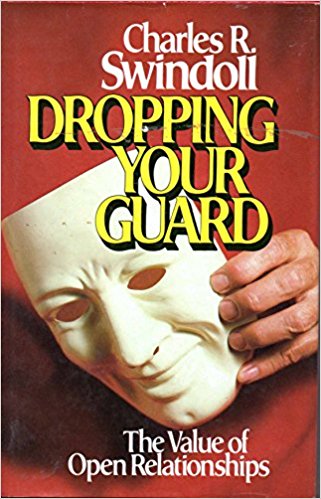 當彼此沒有信任時, 任何關係都無法維持或發揮互動。
[Speaker Notes: Because you are influenced by your friends, even if you don’t want to.

Parents, pay a lot of attention to the friends your kids have.  They may shape your children’s character more than you do during the middle and high school years.]
世人：契約，合同

神與人，基督徒之間：盟約，聖約
[Speaker Notes: Because you are influenced by your friends, even if you don’t want to.

Parents, pay a lot of attention to the friends your kids have.  They may shape your children’s character more than you do during the middle and high school years.]
[Speaker Notes: Because you are influenced by your friends, even if you don’t want to.

Parents, pay a lot of attention to the friends your kids have.  They may shape your children’s character more than you do during the middle and high school years.]
[Speaker Notes: Because you are influenced by your friends, even if you don’t want to.

Parents, pay a lot of attention to the friends your kids have.  They may shape your children’s character more than you do during the middle and high school years.]
儒家教義:五常
 仁 (仁愛)
 義 (正義)
 禮 (禮儀)
 智 (智慧)
 信 (信用)
2. 要選擇良友 - 你必須小心的選擇朋友，因為他們會正面或負面的影響你。
[Speaker Notes: Because you are influenced by your friends, even if you don’t want to.

Parents, pay a lot of attention to the friends your kids have.  They may shape your children’s character more than you do during the middle and high school years.]
箴言22:24-25 -
好生氣的人，不可與他結交；暴怒的人, 不可與他來往。恐怕你效法他的行為,自己就陷在網羅裡。
[Speaker Notes: Because you are influenced by your friends, even if you don’t want to.

Parents, pay a lot of attention to the friends your kids have.  They may shape your children’s character more than you do during the middle and high school years.]
我們不是只想與完美的人交朋友... 我們需要確定我們深交的朋友的心是定在跟隨神的正確道路上。
[Speaker Notes: Because you are influenced by your friends, even if you don’t want to.

Parents, pay a lot of attention to the friends your kids have.  They may shape your children’s character more than you do during the middle and high school years.]
箴言 13:20 – 
與智慧人同行的必得智慧，和愚昧人做伴的必受虧損。
[Speaker Notes: Because you are influenced by your friends, even if you don’t want to.

Parents, pay a lot of attention to the friends your kids have.  They may shape your children’s character more than you do during the middle and high school years.]
儒家教義:五常
 仁 (仁愛)
 義 (正義)
 禮 (禮儀)
 智 (智慧)
 信 (信用)
3. 犧牲 = 為了別人付出你生命的一部分
[Speaker Notes: This verse is about Jesus’s sacrifice for us, but used here as illustration.  Sacrifice does not mean giving your life for your friend, but does mean giving up a bit of something sometimes.  Maybe it’s time.  Maybe it’s money.  Time is most precious and time spend on caring for someone is never wasted.

Commonality is not a requirement, but something helpful in a friendship.]
約翰 15:13 -
人為朋友捨命，人的愛心沒有比這個大的。
[Speaker Notes: This verse is about Jesus’s sacrifice for us, but used here as illustration.  Sacrifice does not mean giving your life for your friend, but does mean giving up a bit of something sometimes.  Maybe it’s time.  Maybe it’s money.  Time is most precious and time spend on caring for someone is never wasted.

Commonality is not a requirement, but something helpful in a friendship.]
我們生命中的 3 個 T:
時間   Time
才華   Talents
財富   Treasures
[Speaker Notes: This verse is about Jesus’s sacrifice for us, but used here as illustration.  Sacrifice does not mean giving your life for your friend, but does mean giving up a bit of something sometimes.  Maybe it’s time.  Maybe it’s money.  Time is most precious and time spend on caring for someone is never wasted.

Commonality is not a requirement, but something helpful in a friendship.]
你是否有將你的時間、才華、和財富投資在他人身上呢？
[Speaker Notes: This verse is about Jesus’s sacrifice for us, but used here as illustration.  Sacrifice does not mean giving your life for your friend, but does mean giving up a bit of something sometimes.  Maybe it’s time.  Maybe it’s money.  Time is most precious and time spend on caring for someone is never wasted.

Commonality is not a requirement, but something helpful in a friendship.]
「投資」- 你在永生時會獲的神的獎勵。
[Speaker Notes: This verse is about Jesus’s sacrifice for us, but used here as illustration.  Sacrifice does not mean giving your life for your friend, but does mean giving up a bit of something sometimes.  Maybe it’s time.  Maybe it’s money.  Time is most precious and time spend on caring for someone is never wasted.

Commonality is not a requirement, but something helpful in a friendship.]
“Investing” – you will get rewarded by God in the Afterlife.
[Speaker Notes: This verse is about Jesus’s sacrifice for us, but used here as illustration.  Sacrifice does not mean giving your life for your friend, but does mean giving up a bit of something sometimes.  Maybe it’s time.  Maybe it’s money.  Time is most precious and time spend on caring for someone is never wasted.

Commonality is not a requirement, but something helpful in a friendship.]
路加 19:17 -
永生的榮耀 >> 
今生的犧牲

今生: 一錠銀子
永生/來世:管理城市
「只有為他人而活的生命才是值得的。」

- 愛因斯坦
[Speaker Notes: This verse is about Jesus’s sacrifice for us, but used here as illustration.  Sacrifice does not mean giving your life for your friend, but does mean giving up a bit of something sometimes.  Maybe it’s time.  Maybe it’s money.  Time is most precious and time spend on caring for someone is never wasted.

Commonality is not a requirement, but something helpful in a friendship.]
今生：暫時的滿足

來世：真正的獎勵，責任
[Speaker Notes: This verse is about Jesus’s sacrifice for us, but used here as illustration.  Sacrifice does not mean giving your life for your friend, but does mean giving up a bit of something sometimes.  Maybe it’s time.  Maybe it’s money.  Time is most precious and time spend on caring for someone is never wasted.

Commonality is not a requirement, but something helpful in a friendship.]
儒家教義:五常
 仁 (仁愛)
 義 (正義)
 禮 (禮儀)
 智 (智慧)
 信 (信用)
4. 彼此互惠 ("恕")
友誼應該使雙方都受益。 應該回報恩惠 不應該不斷地利用其他朋友。
[Speaker Notes: Reciprocity – Confucian vs Christian
Confucian – do no harm, passive
Christian – love, be pro-active
饒恕 – forgive others because you want to be forgiven if you are in the same situation

Respect – what men crave the most – Men would work for food but die for respect]
馬太福音7:12 -
所以，無論何事，你們願意人怎樣待你們，你們也要怎樣待人，因為這就是律法和先知的道理。
[Speaker Notes: Reciprocity – Confucian vs Christian
Confucian – do no harm, passive
Christian – love, be pro-active
饒恕 – forgive others because you want to be forgiven if you are in the same situation

Respect – what men crave the most – Men would work for food but die for respect]
儒家教義:五常
 仁 (仁愛)
 義 (正義)
 禮 (禮儀)
 智 (智慧)
 信 (信用)
5. 誠實的溝通
世俗的人們為了保護自己都會掩蓋他們的真正的感受。基督徒應該彼此誠實的溝通，以幫助彼此成長。
[Speaker Notes: But with wisdom and kindness – some things can be said a certain way that could reduce the opposition and improve the other person’s willingness to listen

When someone is angry, he is not able to listen to you]
以弗所書 4:15 -
唯用愛心說誠實話，凡事長進，連於元首基督。
[Speaker Notes: But with wisdom and kindness – some things can be said a certain way that could reduce the opposition and improve the other person’s willingness to listen

When someone is angry, he is not able to listen to you]
箴言27:5-6 -
當面的責備，強如背地的愛情。
朋友加的傷痕出於忠誠，仇敵連連親嘴卻是多餘。
[Speaker Notes: But with wisdom and kindness – some things can be said a certain way that could reduce the opposition and improve the other person’s willingness to listen

When someone is angry, he is not able to listen to you]
箴言 27:17 – 
鐵磨鐵，磨出刃來，朋友相感也是如此。
[Speaker Notes: But with wisdom and kindness – some things can be said a certain way that could reduce the opposition and improve the other person’s willingness to listen

When someone is angry, he is not able to listen to you]
儒家教義:五常
 仁 (仁愛)
 義 (正義)
 禮 (禮儀)
 智 (智慧)
 信 (信用)
6. 尊重
箴言11:12: 藐視鄰舍的毫無智慧，明哲人卻靜默不言。
[Speaker Notes: Reciprocity – Confucian vs Christian
Confucian – do no harm, passive
Christian – love, be pro-active
饒恕 – forgive others because you want to be forgiven if you are in the same situation

Respect – what men crave the most – Men would work for food but die for respect]
你需要在不違反真理的情況下尊重人的想法、邊境、和空間。
[Speaker Notes: It’s still hard to be long-distance yet close friends.  We still treasure face-to-face interaction.  Yet don’t go beyond reasonable boundaries.  That could wear out the welcome.]
箴言 25:17 -
你的腳要少進鄰舍的家,恐怕他厭煩你, 恨惡你。
[Speaker Notes: It’s still hard to be long-distance yet close friends.  We still treasure face-to-face interaction.  Yet don’t go beyond reasonable boundaries.  That could wear out the welcome.]
儒家教義:五常
 仁 (仁愛)
 義 (正義)
 禮 (禮儀)
 智 (智慧)
 信 (信用)
7. 恆常，可靠 – 
有福同享，有難同當

7. Constancy / reliability – being there in both good and bad times
[Speaker Notes: Forgiveness does not mean tolerating wrongdoing.  You still need to talk about the issues, help the person repent, and then can talk about forgiveness.

Don’t let pride prevent you from admitting your offense or misunderstanding.  These small things add up and hurt the trust and relationship between friends.  Once trust is broken, it’s hard to restore completely.

Constancy – are you a friend in both good and bad times?  Bad time is when you see real friends.]
7. 恆常，可靠 – 
有福同享，有難同當
[Speaker Notes: Forgiveness does not mean tolerating wrongdoing.  You still need to talk about the issues, help the person repent, and then can talk about forgiveness.

Don’t let pride prevent you from admitting your offense or misunderstanding.  These small things add up and hurt the trust and relationship between friends.  Once trust is broken, it’s hard to restore completely.

Constancy – are you a friend in both good and bad times?  Bad time is when you see real friends.]
箴言 17:17 – 
朋友乃時常親愛，
弟兄為患難而生。
儒家教義:五常
 仁 (仁愛)
 義 (正義)
 禮 (禮儀)
 智 (智慧)
 信 (信用)
8. 赦免, 寬恕, 原諒 – 因我們不都是完全人
[Speaker Notes: Forgiveness does not mean tolerating wrongdoing.  You still need to talk about the issues, help the person repent, and then can talk about forgiveness.

Don’t let pride prevent you from admitting your offense or misunderstanding.  These small things add up and hurt the trust and relationship between friends.  Once trust is broken, it’s hard to restore completely.

Constancy – are you a friend in both good and bad times?  Bad time is when you see real friends.]
箴言17:9 -
遮掩人過的尋求人愛，
屢次挑錯的離間密友。
儒家教義:五常
 仁 (仁愛)
 義 (正義)
 禮 (禮儀)
 智 (智慧)
 信 (信用)
9. 最後，運用智慧和經驗來辨別及協助做決定
馬太福音 10:16 -
耶穌吩咐他的門徒說：「我差你們去，如同羊進入狼群，所以你們要靈巧像蛇，馴良像鴿子。」
並非所有自稱為「基督徒」的人都是內心純潔正直的,因此您還是得要小心…
[Speaker Notes: This verse is about Jesus’s sacrifice for us, but used here as illustration.  Sacrifice does not mean giving your life for your friend, but does mean giving up a bit of something sometimes.  Maybe it’s time.  Maybe it’s money.  Time is most precious and time spend on caring for someone is never wasted.

Commonality is not a requirement, but something helpful in a friendship.]
因此,請注意各種跡象,不要盲目相信任何人。神會賜予我們分辨諸靈的能力。
[Speaker Notes: This verse is about Jesus’s sacrifice for us, but used here as illustration.  Sacrifice does not mean giving your life for your friend, but does mean giving up a bit of something sometimes.  Maybe it’s time.  Maybe it’s money.  Time is most precious and time spend on caring for someone is never wasted.

Commonality is not a requirement, but something helpful in a friendship.]
神不會阻止所有的傷害。 它們是神給您的學習經驗。
[Speaker Notes: This verse is about Jesus’s sacrifice for us, but used here as illustration.  Sacrifice does not mean giving your life for your friend, but does mean giving up a bit of something sometimes.  Maybe it’s time.  Maybe it’s money.  Time is most precious and time spend on caring for someone is never wasted.

Commonality is not a requirement, but something helpful in a friendship.]
但如果你願意饒恕他人並讓神在你裡面工作，神就會治愈一切的創傷。
[Speaker Notes: This verse is about Jesus’s sacrifice for us, but used here as illustration.  Sacrifice does not mean giving your life for your friend, but does mean giving up a bit of something sometimes.  Maybe it’s time.  Maybe it’s money.  Time is most precious and time spend on caring for someone is never wasted.

Commonality is not a requirement, but something helpful in a friendship.]
儒家教義:五常
 仁 (仁愛)
 義 (正義)
 禮 (禮儀)
 智 (智慧)
 信 (信用)
那夫妻的關係又是如何?
[Speaker Notes: Because you are influenced by your friends, even if you don’t want to.

Parents, pay a lot of attention to the friends your kids have.  They may shape your children’s character more than you do during the middle and high school years.]
以上所有指導均適用， 但重點不同。
以弗所 5:21-33
[Speaker Notes: Because you are influenced by your friends, even if you don’t want to.

Parents, pay a lot of attention to the friends your kids have.  They may shape your children’s character more than you do during the middle and high school years.]
丈夫: 愛和引導你的妻子,並為她及家庭付出犧牲

妻子: 尊重你的丈夫
[Speaker Notes: Because you are influenced by your friends, even if you don’t want to.

Parents, pay a lot of attention to the friends your kids have.  They may shape your children’s character more than you do during the middle and high school years.]
男人和女人是非常不同的，所以我們需要運用愛心、智慧、耐心、及饒恕才能來和諧共處。
[Speaker Notes: Because you are influenced by your friends, even if you don’t want to.

Parents, pay a lot of attention to the friends your kids have.  They may shape your children’s character more than you do during the middle and high school years.]
儒家教導中的五倫:
「夫妻有別」
孟子·滕文公上
[Speaker Notes: Because you are influenced by your friends, even if you don’t want to.

Parents, pay a lot of attention to the friends your kids have.  They may shape your children’s character more than you do during the middle and high school years.]
儒家: 「智是夫婦有別」
有智慧的人就是了解丈夫和妻子之間的差異者。
[Speaker Notes: Because you are influenced by your friends, even if you don’t want to.

Parents, pay a lot of attention to the friends your kids have.  They may shape your children’s character more than you do during the middle and high school years.]
男女之間的差異
「男人會為食物而工作，但願意為尊重而死。 」
[Speaker Notes: Because you are influenced by your friends, even if you don’t want to.

Parents, pay a lot of attention to the friends your kids have.  They may shape your children’s character more than you do during the middle and high school years.]
男人想要別人的尊重 
– 不是因為驕傲嗎？
[Speaker Notes: Because you are influenced by your friends, even if you don’t want to.

Parents, pay a lot of attention to the friends your kids have.  They may shape your children’s character more than you do during the middle and high school years.]
我們為什麼需要朋友? 我們要在跟隨神的道路上彼此扶持。
[Speaker Notes: Because you are influenced by your friends, even if you don’t want to.

Parents, pay a lot of attention to the friends your kids have.  They may shape your children’s character more than you do during the middle and high school years.]
傳道書 4:9-10 -- 兩個人總比一個人好，因為二人勞碌同得美好的果效。 若是跌倒，這人可以扶起他的同伴；若是孤身跌倒，沒有別人扶起他來，這人就有禍了！
[Speaker Notes: Because you are influenced by your friends, even if you don’t want to.

Parents, pay a lot of attention to the friends your kids have.  They may shape your children’s character more than you do during the middle and high school years.]
基督徒互動的良性循環
其他的
基督徒
及聖靈
得裝備、
醫治及照顧
全都建立
在神的愛
與恩典
及人與人
的關係上
受差遣，
去裝備、
醫治及照顧
其他及
未來的
基督徒
神
與
你
的
關
係
Vertical line: 
Relationship 
between God
and mankind
別人與你的關係
Horizontal line: 
Relationship 
between people
朋友們也透過揭示彼此的缺陷和相互學習來幫助彼此成長。
箴言 27:17 – 
鐵磨鐵，磨出刃來，朋友相感也是如此。
[Speaker Notes: But with wisdom and kindness – some things can be said a certain way that could reduce the opposition and improve the other person’s willingness to listen

When someone is angry, he is not able to listen to you]
第七福: 使人和睦 (締造和平, 修復關係) 的人有福了,因為他們必稱為神的兒子
所以基督徒應該：
幫助修復神與人及人與人的關係
靠朋友互相幫助彼此成長
願神祝福各位。
[Speaker Notes: English: “poor in spirit”  These are people who know their spiritual needs and they cannot satisfy God on their own.  These people cry out to God and will get what they ask for.
Most religion: motivate people to do what they want.  Chr: tells your real need – that you cannot save yourself – and then get free grace.  That’s not normal way of motivating people]